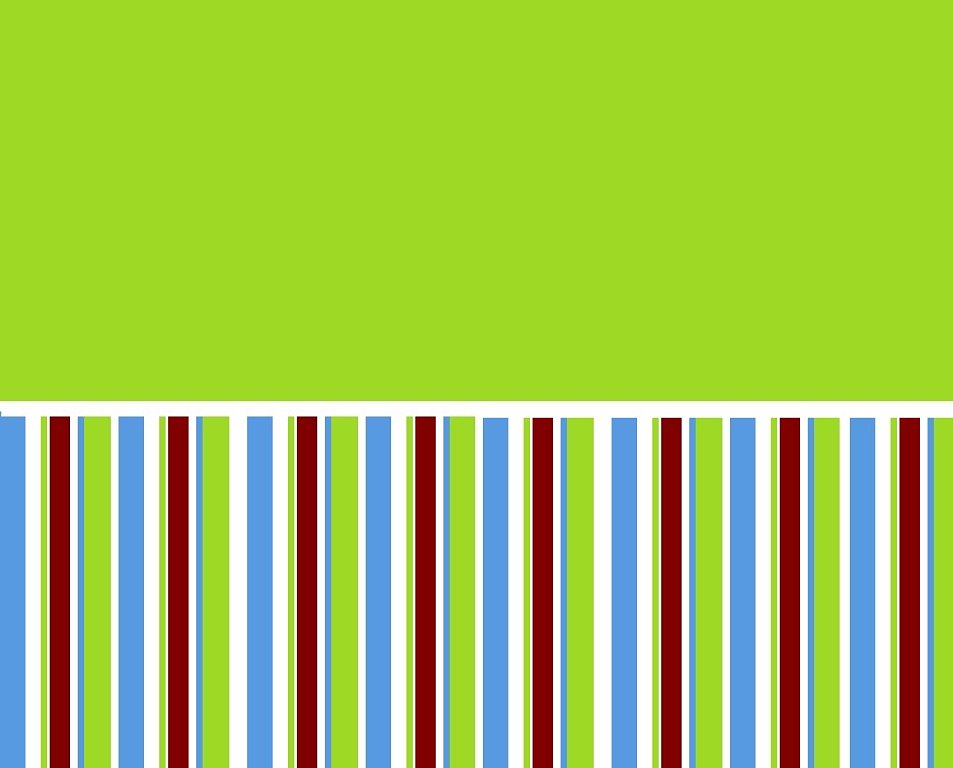 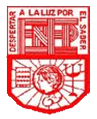 ESCUELA NORMAL DE EDUCACION PREESCOLAR. Curso: Psicología del desarrollo infantil.
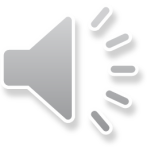 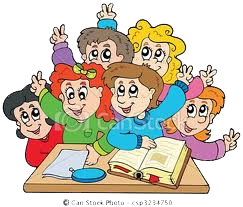 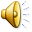 ”Salvador Villarreal González”.
TEMA: “Teoría Psicológica Constructivista”
ALUMNA: Laura Ruby Hernández Rodríguez.
15/ENERO/2014
DOCENTE TIC: Graciano Montoya Hoyos.
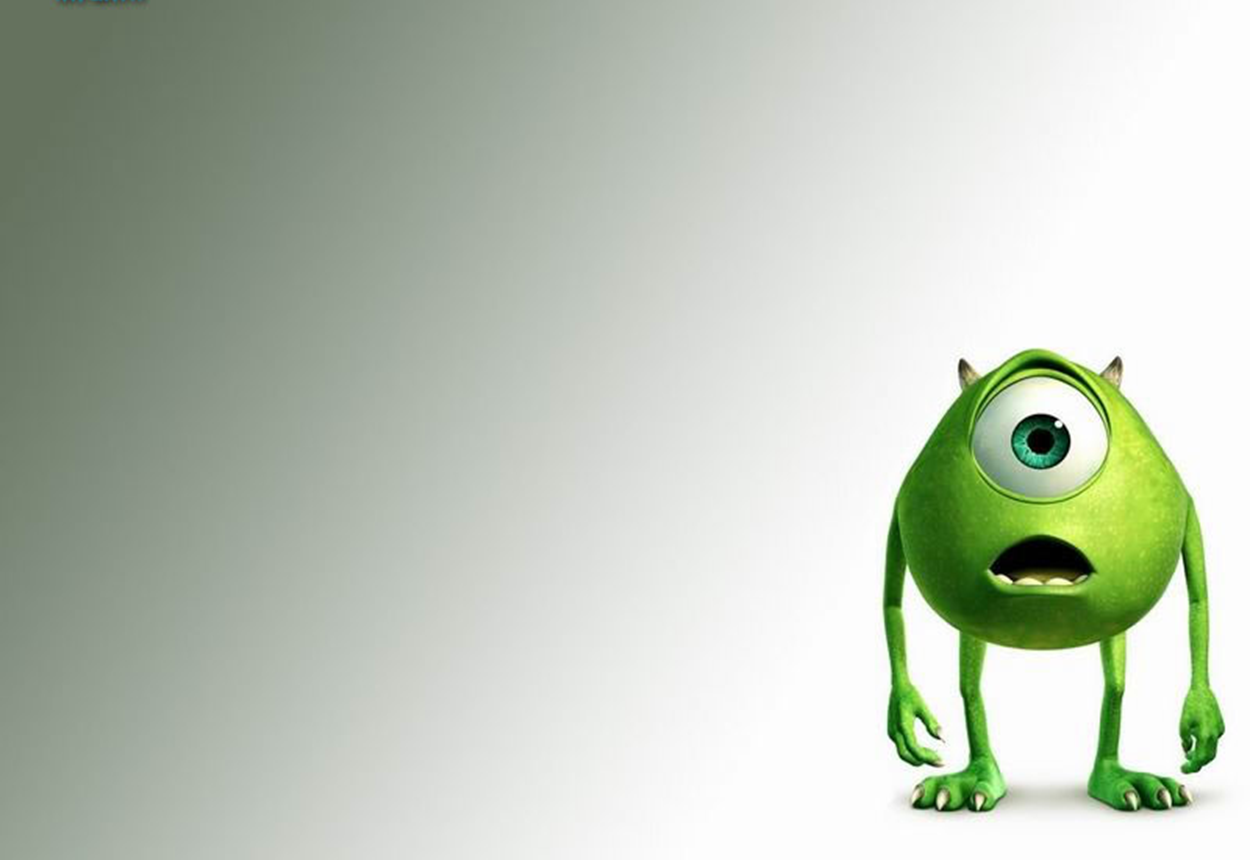 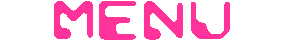 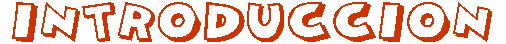 Tema
Formas DE CONSTRUCTIVISMO
LA CRITICA
FIN
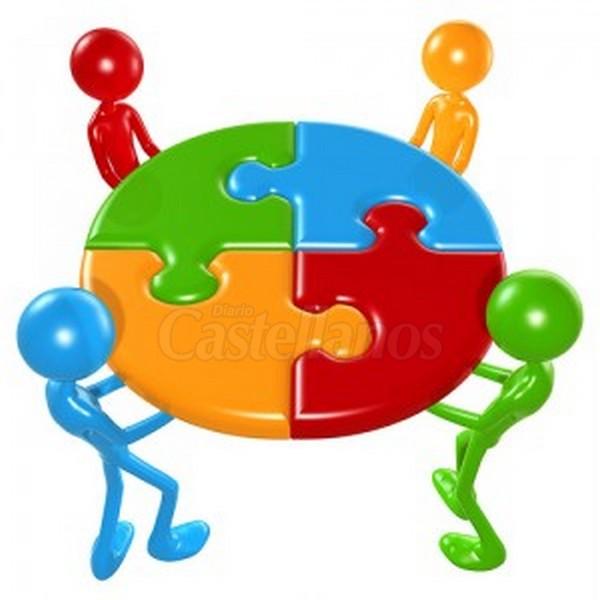 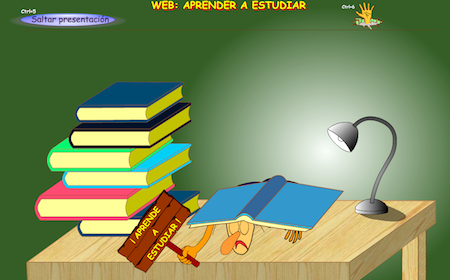 TEORÌA PSICOLÒGICA CONSTRUCTIVISTA
.
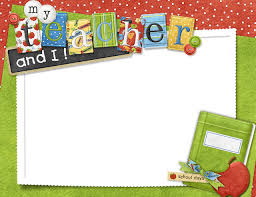 El concepto constructivista se funda en tres nociones:
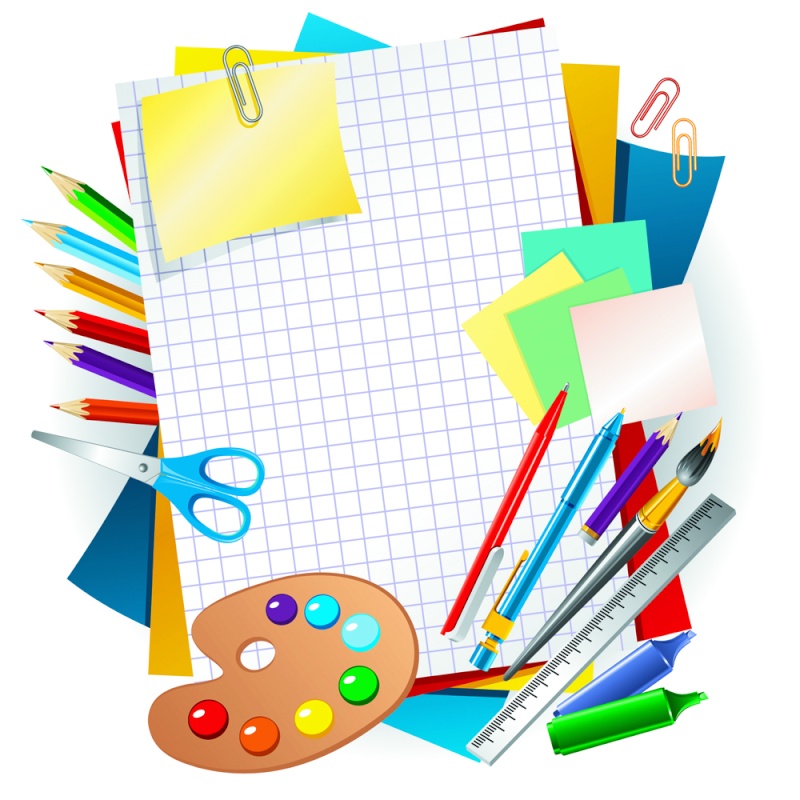 1. El alumno es el responsable de su propio proceso de aprendizaje.
3. El alumno, reconstruye objetos de conocimiento que ya están construidos.
2. La actividad mental constructiva del alumno se aplica a los contenidos que ya posee en un grado considerable de elaboración.
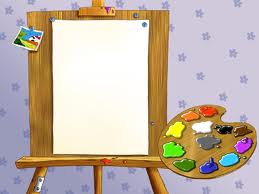 El tema a tratar es: “Teoría psicológica constructivista”
Se refiere a todas aquellas teorías que no consideran a los seres humanos como receptores pasivos de experiencias y aprendizajes, sino como constructores activos de su realidad y experiencias.
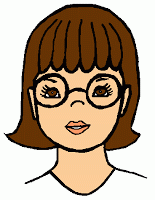 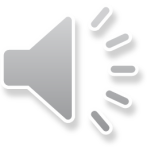 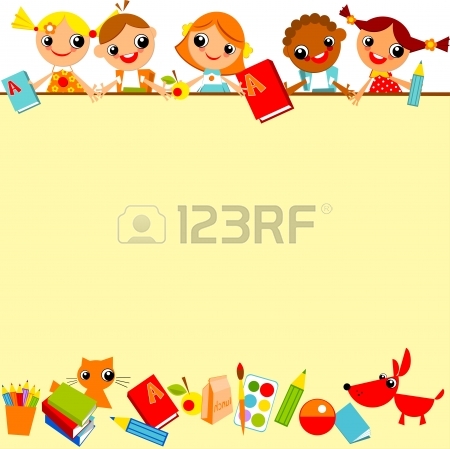 .
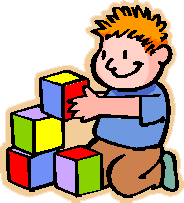 En la psicología constructivista, teorías y prácticas se enfocan en el modo en que los individuos crean sistemas de significado para así dar sentido a su mundo y experiencias se centran.
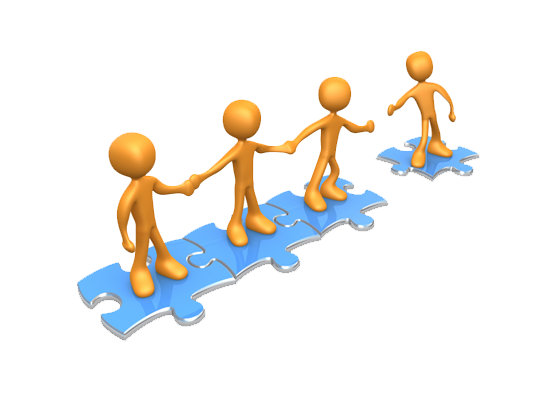 Por lo tanto en la estructura significativa donde se construye la personalidad del ser humano.
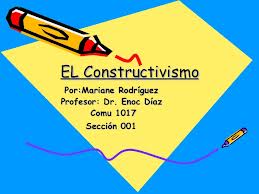 DOS FORMAS DE CONSTRUCTIVISMO:
Radical: son idealistas pues no creen que exista una realidad última más allá de la experiencia humana; lo que llamamos realidad es una construcción del ser humano.
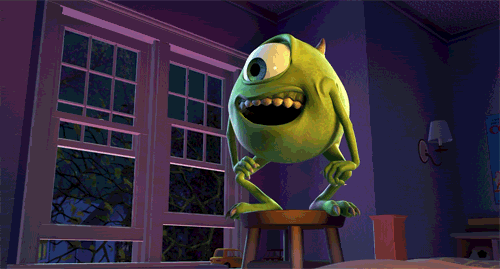 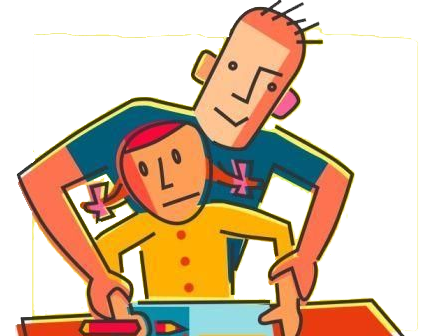 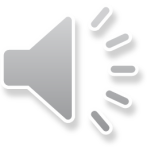 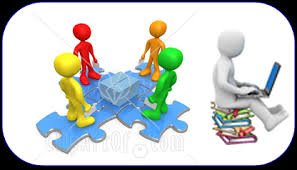 CRITICA
Crítica: son realistas pues tienden a creer que existe una realidad a la que la gente se aproxima cada vez más mediante sus constructos.
Aunque nunca podamos acceder a ella totalmente.
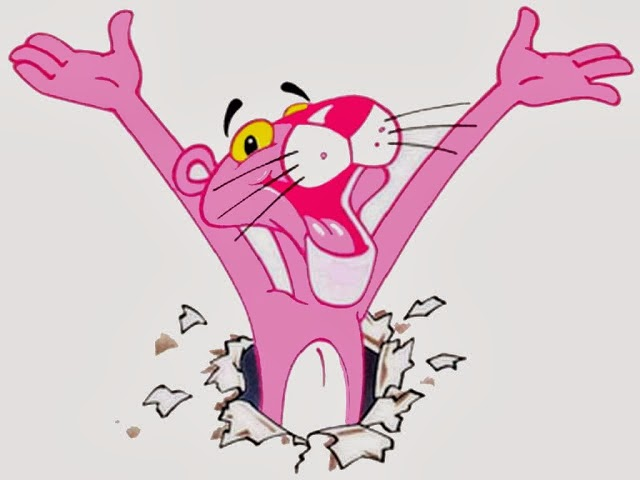 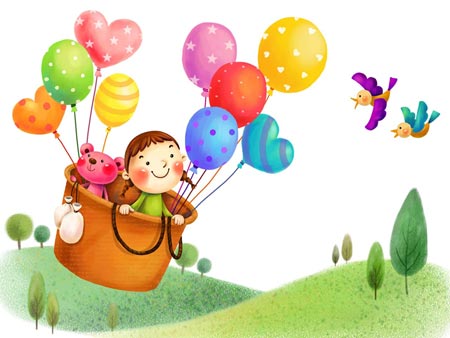 FIN
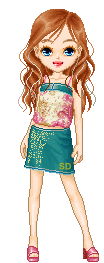